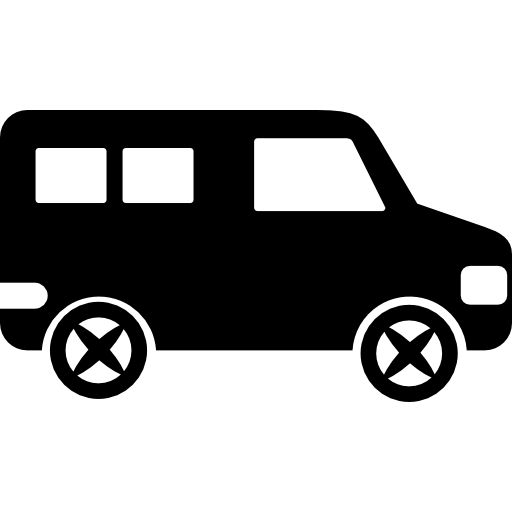 Транспортное 
обслуживание 
отдельных 
категорий граждан
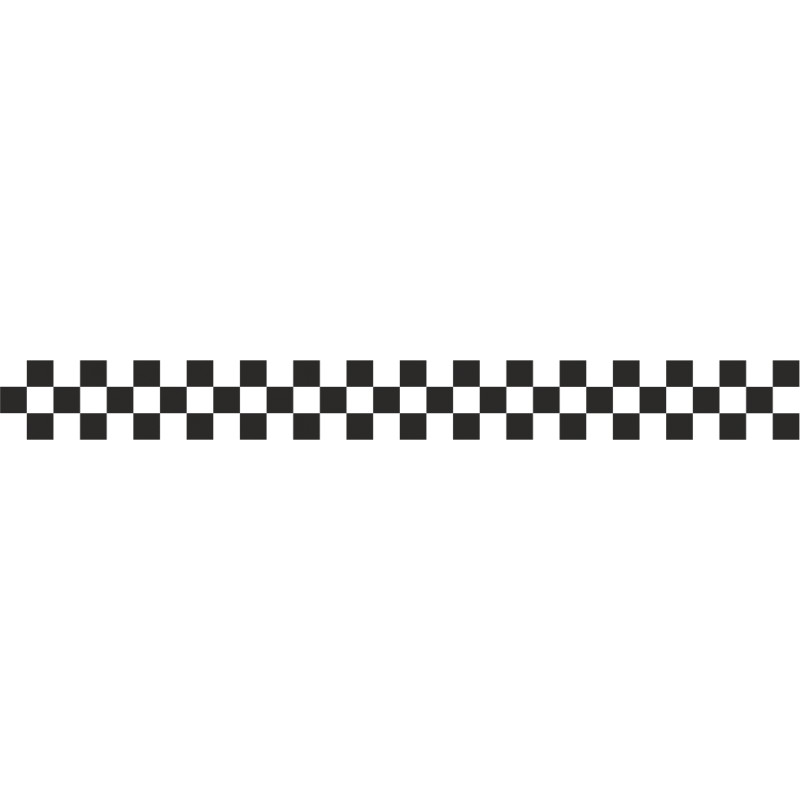 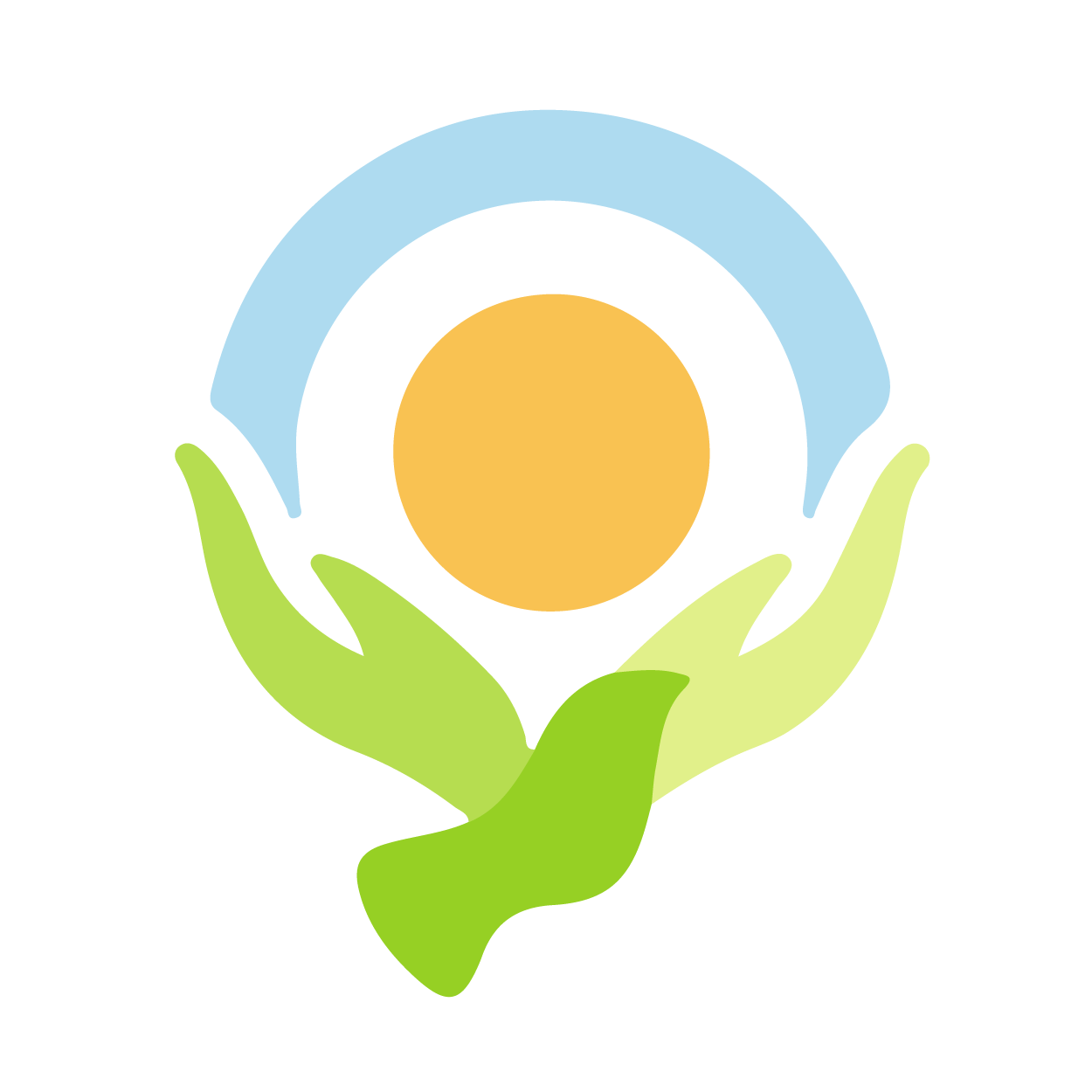 СОЦИАЛЬНОЕ ТАКСИ 2.0
Подготовлено комитетом по социальной защите населения Ленинградской области
Социальное такси в 2021 году
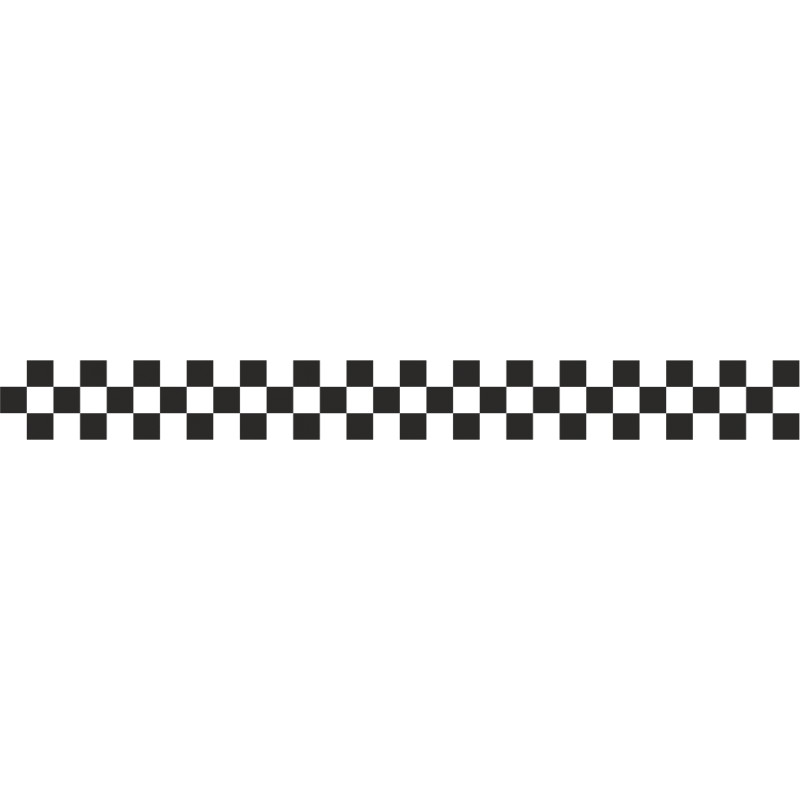 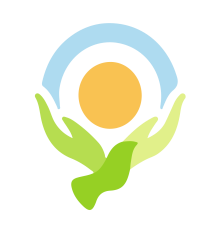 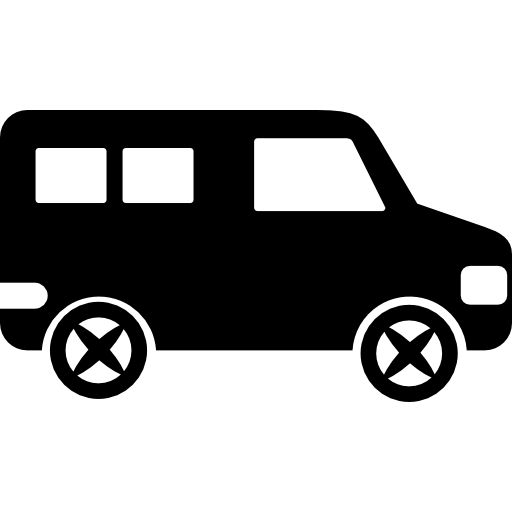 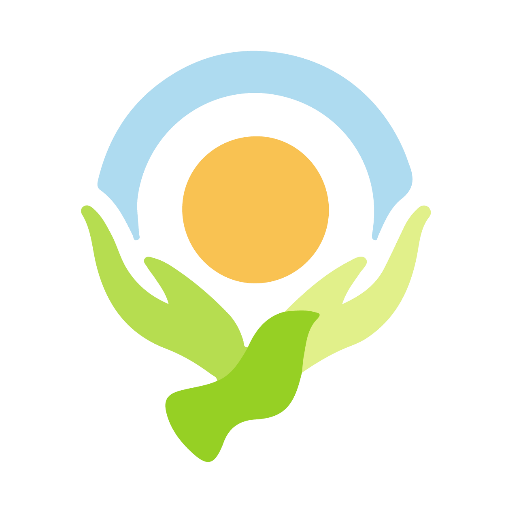 Новый механизм
С 1 апреля 2022 года социальное такси предоставляется гражданам в Ленинградской области в форме дополнительной меры социальной поддержки в виде специального транспортного обслуживания отдельных категорий граждан
Нормативная правовая база:
Постановление Правительства Ленинградской области от 11 ноября 2021 года № 711 «О дополнительной мере социальной поддержки в виде специального транспортного обслуживания отдельных категорий граждан»
Постановление Правительства Ленинградской области от 26 января 2022 года № 47 «Об утверждении Порядка отбора транспортной компании для предоставления специального транспортного обслуживания отдельных категорий граждан в Ленинградской области»
Постановление Правительства Ленинградской области от 28 января 2022 № 53 «Об утверждении Порядка предоставления субсидии из областного бюджета Ленинградской области юридическим лицам (за исключением государственных (муниципальных) учреждений), индивидуальным предпринимателям в целях возмещения затрат в связи с предоставлением дополнительной меры социальной поддержки отдельным категориям граждан в виде специального транспортного обслуживания»
2
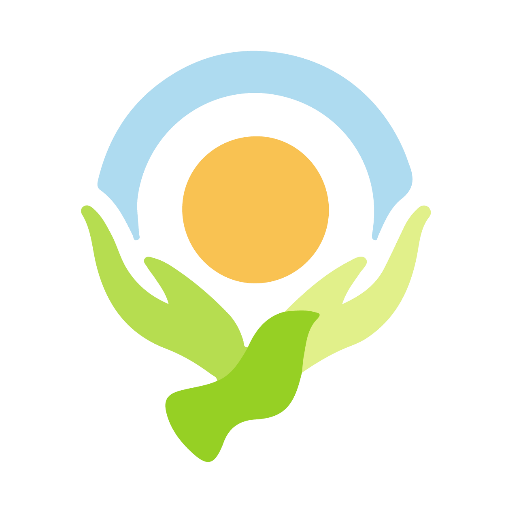 Предпосылки изменений
Возрастание уровня социальной ответственности региона по заявленным публичным обязательствам перед отдельными категориями граждан
Увеличение финансирования                 с 18,7 млн руб. в 2018 году                    до 167,5 млн руб. в 2021 году
Возрастание коммерческой привлекательности проекта, конкурентной борьбы за реализацию
Увеличение рисков недобросовестной конкуренции ввиду низкоконкурентного механизма отбора
Увеличение рисков социальной напряженности при несвоевременном реагировании на инциденты
Увеличение количества поездок             с 41,1 тыс. единиц в 2018 году             до 67,9 тыс. единиц в 2020 году
Увеличение рисков недобросовестного исполнения с учетом ежегодного роста объемов
Неизменность численности человеческих ресурсов и механизмов контроля за исполнением проекта с начала его реализации при ежегодном росте объемов
Несовершенство отбора исполнителя: нет входных параметров, правила предлагает (=определяет) НКО, так как действующий механизм отбора осуществляется посредством финансирования реализации социальных проектов
Сохранение низкого уровня автоматизации контроля
Минимизация возможности своевременного реагирования на инциденты
Увеличение рисков «недоконтроля» ввиду роста нагрузки и возрастания «человеческого фактора»
2
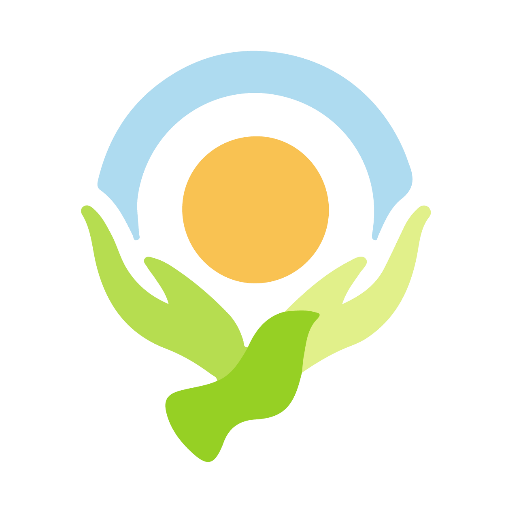 Действующая схема взаимодействия
3
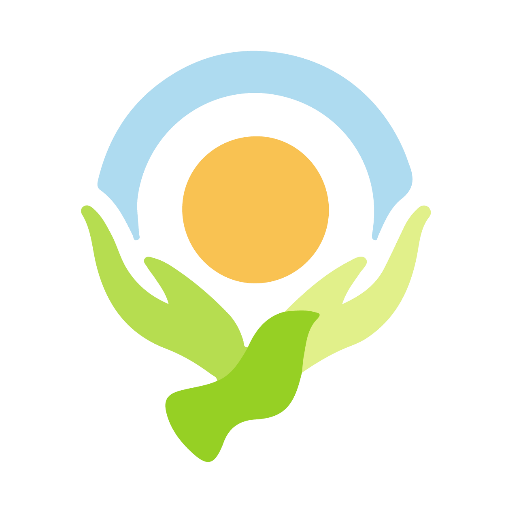 Предлагаемая схема взаимодействия
4
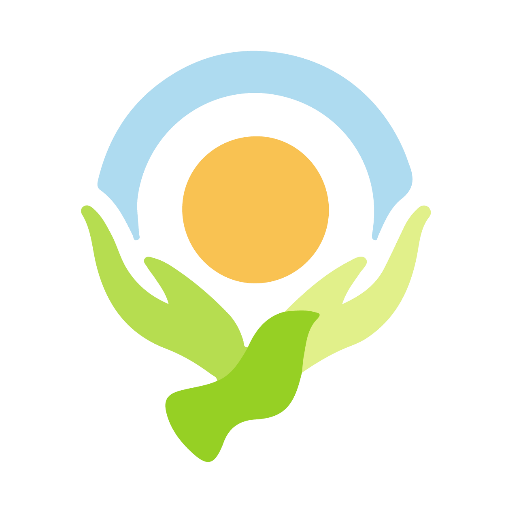 ИС «Транспортное обслуживание»
Подсистема 
«АДМИНИСТРИРОВАНИЕ»
создание и ведение базы данных
ведение реестра пользователей системы
ведение реестра ролей
ведение нормативно-справочной информации
журналирование действий пользователей,           в т.ч. фиксация в журнале стадии статуса обработки заявки
Подсистема 
«МОБИЛЬНОЕ ПРИЛОЖЕНИЕ ВОДИТЕЛЯ»
авторизация по логину и паролю
просмотр назначенных заявок
инициация начала выполнения заявки
ввод код-пароля для начала поездки, полученного от пассажира
ввод код-пароля для завершения поездки, полученного от пассажира
Подсистема 
«РАБОЧЕЕ МЕСТО ОПЕРАТОРА»
авторизации по логину и паролю
возможность ведения реестра транспортных средств, в том числе периодическая верификация транспортного средства водителя
возможность ведения реестра водителей
возможность формирования отчетов
формирование «истории» обращений пассажиров
Подсистема 
«РАБОЧЕЕ МЕСТО ДИСПЕТЧЕРА»
авторизации по логину и паролю
ведение реестра заявок, в том числе назначение водителя на заявку
ведение реестра пассажиров
получение и просмотр подтвержденных маршрутных листов
фиксация обращений пассажиров и результатов их рассмотрений
5
Распределение ролей: новый подход
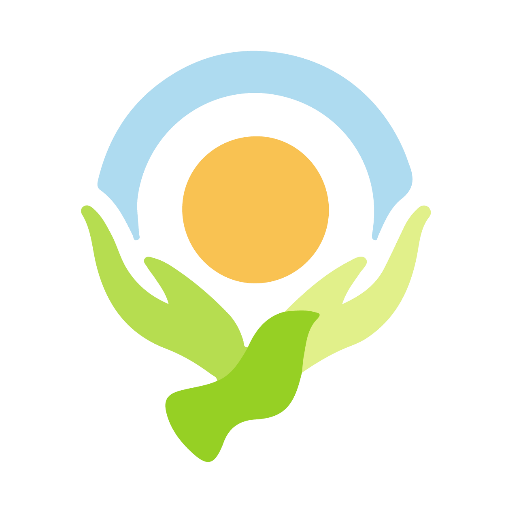 Комитет по соцзащите населения ЛО

Разработка / корректировка НПА
Контроль за целевым расходованием субсидии и актуализацией баз данных в ИС
Комитет 
по тарифам и ценовой
политике ЛО

Определение тарифа (руб./км)
Комитет ЛО по транспорту 

Проведение квалификационного отбора
Ввод в ИС и при необходимости актуализация реестров транспортных средств и водителей
Транспортная компания, 
прошедшая квалификационный отбор
Обеспечение соответствия требованиям квалификационного отбора  на протяжении действия соглашения, в том числе подрядными организациями
Подключение к ИС 
Обеспечение деятельности диспетчерской
Обеспечение передачи геолокации транспортных средств в ИС
Обеспечение работы водителей с использованием мобильного приложения
ЛОГКУ «ЦСЗН»

Заказчик и оператор ИС «Транспортное обслуживание» 
Заключение соглашения с транспортной компанией
Ведение реестра получателей услуги
Ведение реестра социально значимых объектов
Осуществление проверки отчетной документации
Реагирование на инциденты
Выборочная проверка
Перечисление денежных средств транспортной компании
Диспетчерская
Прием и формирование заявок от пассажиров в ИС
Распределение заявок между подрядными организациями и водителями
Поддержка пассажиров через службу качества
Субподрядные организации
Предоставление транспортных услуг
Обеспечение соответствия требованиям квалификационного отбора
Верификация пассажира через автодозвон/ автосообщение
6
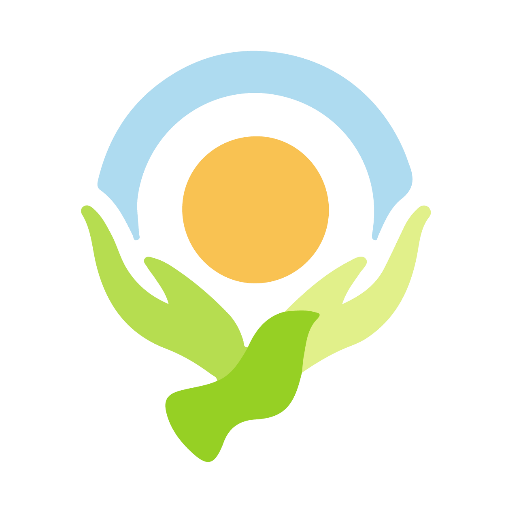 Контроль поездки
Верификация пассажира
Мобильное приложение водителя
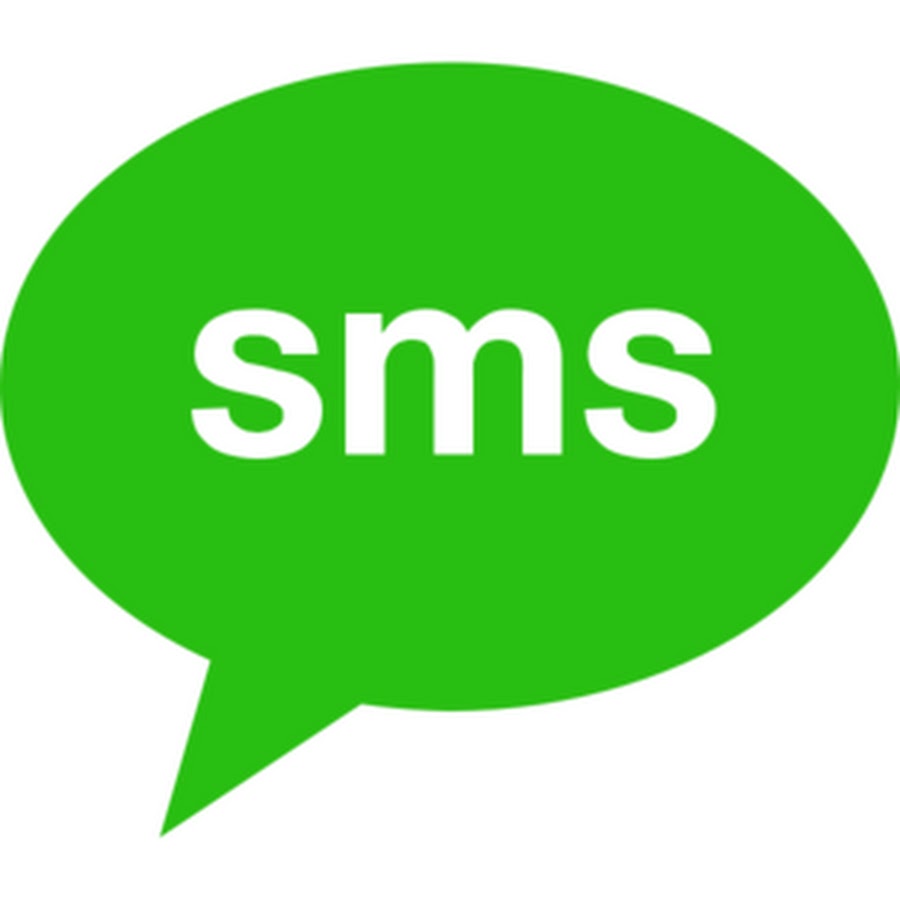 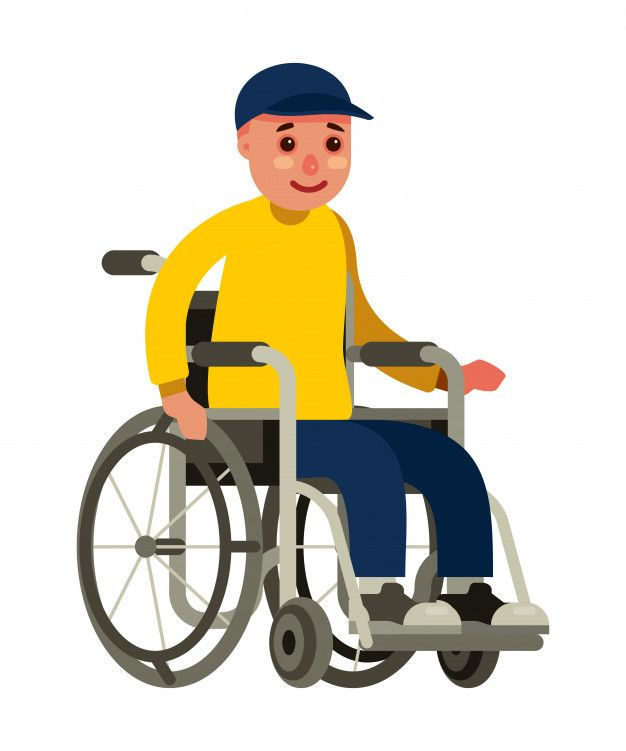 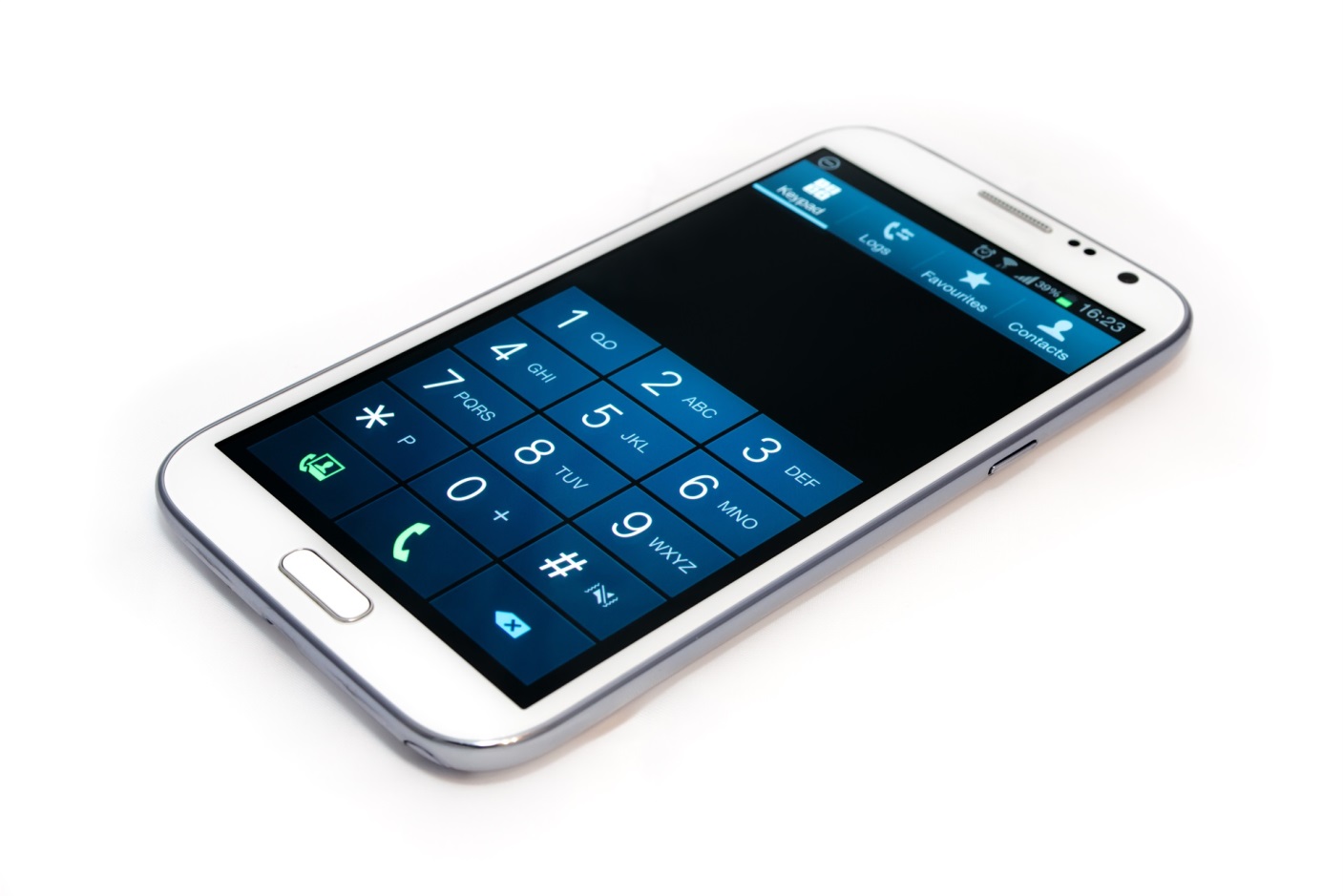 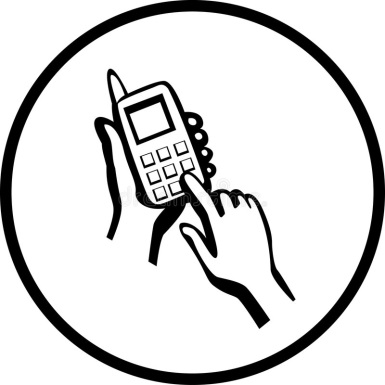 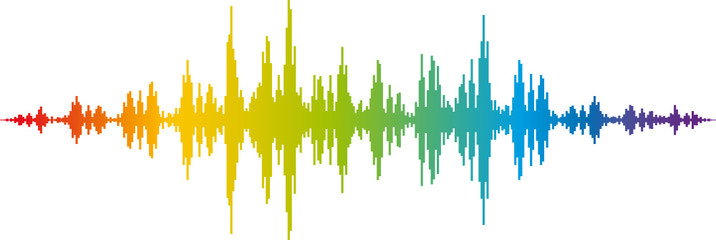 Автозвонок/автосообщение из ИС 
с подтверждением личности пассажира
Ввод водителем PIN-кода
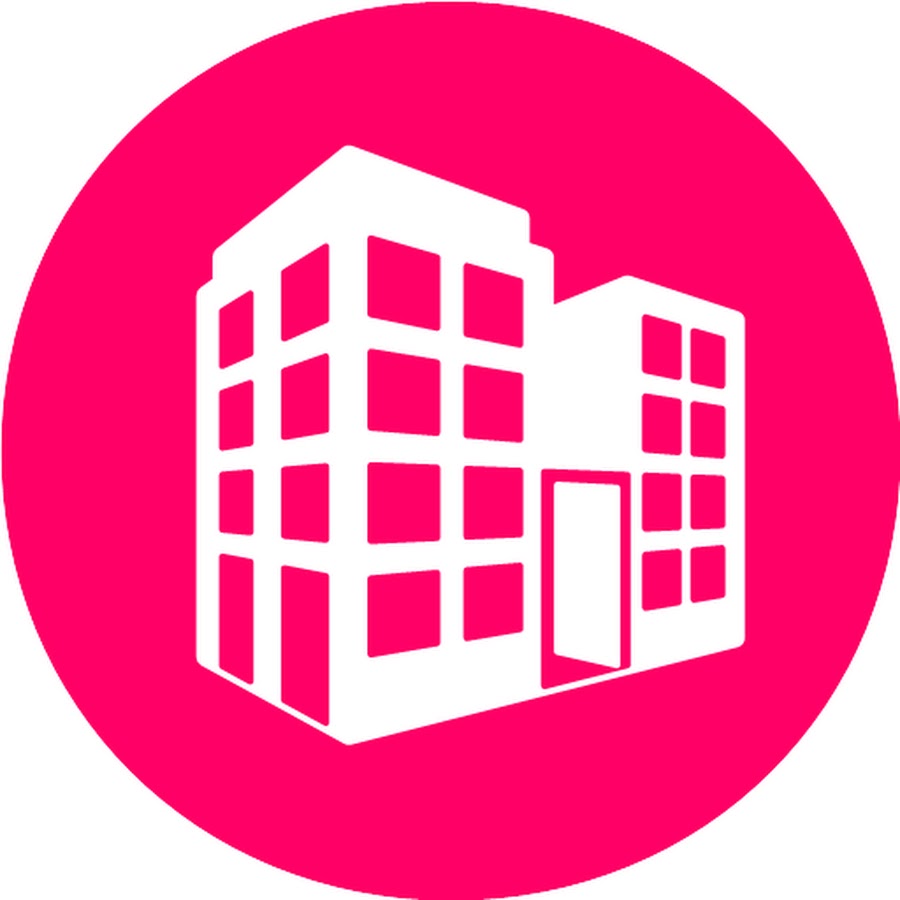 Контроль инцидентов
Контроль инцидентов
ЛОГКУ «ЦСЗН»
7
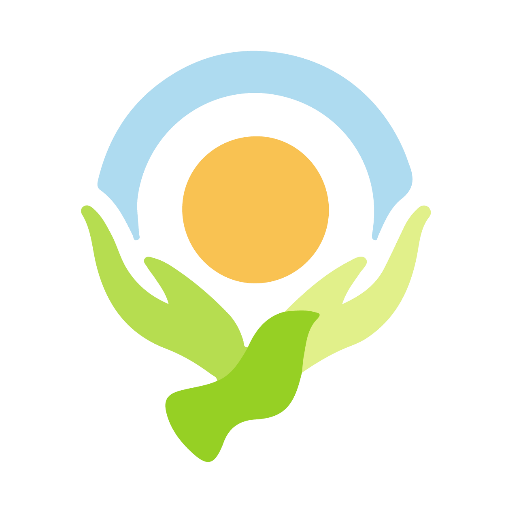 Ключевые эффекты
8
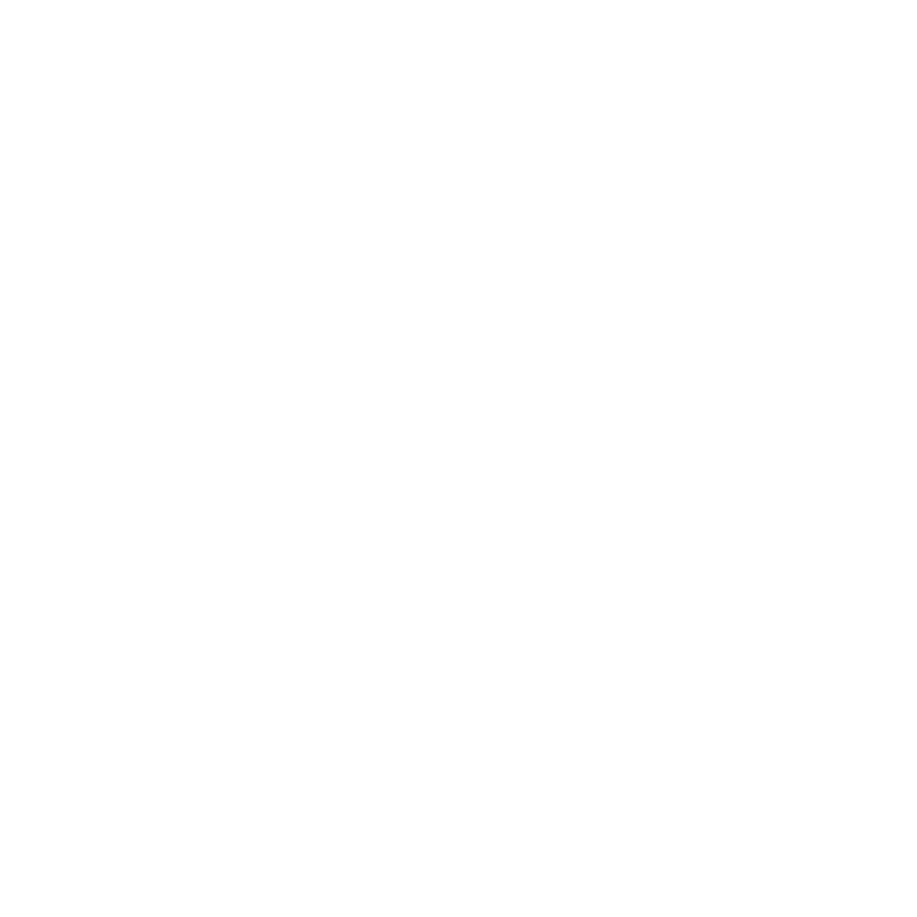 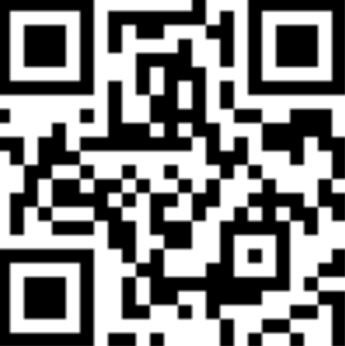 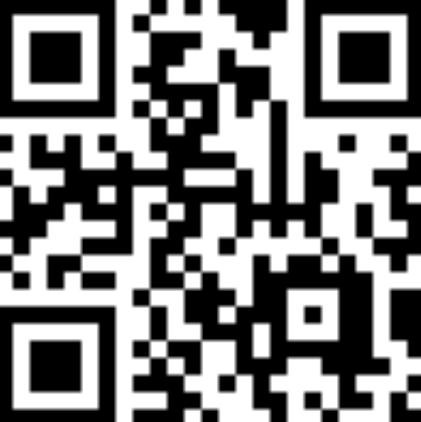 @soc_47